Лекція зЗагальнодидактичні засади процесу навчання у ЗВО
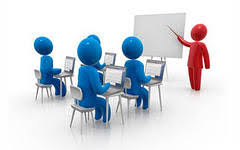 План
1. Сутність процесу навчання у ЗВО. 
2. Функції та принципи навчального процесу у ЗВО. 
3. Викладання й учіння як складові системи навчання. 
4. Домінуючі типи навчання у ЗВО
Навчання у ЗВО − цілеспрямований, педагогічно організований процес підготовки майбутніх фахівців на основі оволодіння систематизованими науковими знаннями та способами діяльності.
Відмінності навчального процесу у ЗВО та загальноосвітній школі полягають у тому, що: 
-у виші здійснюють професійну підготовку фахівців; 
-для нього характерна широка взаємодія суб’єктів педагогічного процесу; 
-навчальний процес ЗВО пов’язаний із науковими дослідженнями викладачів і студентів; 
-у виші зростає частка самостійної роботи студентів, самоосвіти і самовиховання; 
-студентський вік дозволяє вирішувати ширше коло завдань у процесі навчання; 
-виробнича, навчальна практики студентів спрямовані на повноцінне професійне становлення молодих фахівців.
Оскільки навчання спрямоване на оволодіння студентами знаннями, уміннями, навичками, компетентностями, а також на розвиток їх мислительних і творчих здібностей, необхідно з’ясувати зміст цих понять.
Знання − це узагальнений досвід людства, котрий відображає різні галузі дійсності у вигляді правил, фактів, висновків, закономірностей, понять, теорій, ідей, якими володіє наука.
Уміння − здатність на належному рівні виконувати певні дії, засновані на доцільному використанні знань. 
Навички − психічне новоутворення, завдяки якому можна здійснювати певну дію раціонально та швидко, без зайвих затрат фізичної та нервово-психічної системи; автоматизовані вміння.
Компетентність - динамічна комбінація знань, вмінь і практичних навичок, способів мислення, професійних, світоглядних і громадянських якостей, морально-етичних цінностей, яка визначає здатність особи успішно здійснювати професійну та подальшу навчальну діяльність і є результатом навчання на певному рівні вищої освіти.
рівні засвоєння знань і способів діяльності студентів:
репродуктивний – знання фактів, явищ, подій, правил і їх відтворення без суттєвих змін;
конструктивний – знання, здобуті в результаті комбінування, переконструювання знань репродуктивного рівня (за допомогою виділення головного, порівняння, узагальнення й інших прийомів мислительної діяльності); 
творчий – знання й уміння, отримані під час самостійної пошукової роботи студентів, їх оригінальне використання.
структурні компоненти процесу навчання
Цільовий компонент полягає в усвідомленні педагогом і сприйнятті студентами цілей та завдань навчальної дисципліни, які визначають на основі вимог навчальної програми, ОКХ. 
Стимулювально-мотиваційний складник охоплює систему засобів стимулювання у студентів потреби у вивченні навчальної дисципліни та розуміння необхідності набутих знань для вирішення професійних завдань. Мотивація формується на всіх етапах навчання. 
Змістовий компонент визначається галузевим стандартом, навчальним планом, програмою, підручниками й іншими об’єктивними та суб’єктивними чинниками.  
Процесуальну суть навчання відображає 
операційно-діяльнісний складник. Він реалізується за допомогою оптимальних методів, засобів і форм організації викладання й учіння. 
Контрольно-регулювальний компонент передбачає одночасний контроль викладача за розв’язанням поставлених завдань і самоконтроль студентів за правильністю виконання навчальних операцій, точністю відповідей.  
Оцінювально-результативний складник – оцінювання педагогами та самооцінювання студентами досягнутих у процесі навчання результатів, виявлення причин певних прогалин у знаннях.
Функція навчання – це призначення навчального процесу, що забезпечує реалізацію завдань, які стоять перед вищою школою.
Навчання у ЗВО виконує 4 основні функції: 
освітню – надання студентам можливості здобути наукові систематизовані знання, а також формування вмінь і навичок; 
виховну – формування всебічно розвиненої особистості, її індивідуальних і професійно значущих якостей, переконань, цінностей, установок, ідеалів; 
розвивальну – формування творчої особистості, розвиток емоційно-вольової, сенсорної, інтелектуальної сфер людини
професійну – надання освітньому процесу у ЗВО фахової спрямованості, піднесення рівня підготовки майбутнього спеціаліста
Принципи навчання − це вихідні положення процесу навчання, які впливають на його ефективну організацію.
Принцип науковості – усі знання та закони, які вивчаються, повинні бути достовірними. 
Принцип системності та послідовності навчання
Принцип зв’язку навчання з життям – об’єктивні зв’язки науки й виробництва, теорії і практики
Принцип свідомості, активності, відповідальності студентів – їх залучення до активної пізнавальної роботи задля забезпечення свідомого засвоєння наукової інформації з виходом на практику
Принцип наочності у навчанні
Принцип міцності засвоєння знань, умінь і навичок – свідоме й ґрунтовне засвоєння фактів, понять, ідей, правил, розуміння зв’язків між предметами та явищами
Принцип індивідуалізації та диференціації навчання
Викладання (научіння) – діяльність педагога, спрямована на управління навчально-пізнавальною роботою студентів на основі врахування закономірностей, принципів, методів, форм і засобів навчання.
види діяльності: 
проектувальна 
Організаційна
методична
інформаційна
корекційна
аналітична
Учіння – цілеспрямований процес засвоєння студентами знань, формування умінь і навичок, регламентованих навчальними планами та програмами, перетворення їх у професійну компетентність.
Процес учіння виявляється в таких формах: 
слухання, усвідомлення, засвоєння навчальної інформації на лекціях, семінарських, практичних та інших заняттях; 
читання, сприйняття, переробка, засвоєння; 
конспектування на слух і при читанні; 
виконання вправ, вирішення завдань із усіх навчальних дисциплін; 
проведення навчальних і наукових досліджень (ІНДЗ, курсові, дипломні, магістерські, наукові роботи, написання есе, рефератів тощо); 
виконання професійних функцій під час виробничої практики. 

Основу навчальної діяльності студента складає процес засвоєння знань, що структурно включає такі компоненти: 
сприйняття навчального матеріалу
усвідомлення й осмислення
 запам’ятовування
 узагальнення 
систематизація, застосування
Тип навчання – це цілісна система навчання, яка має набір ідей, правил, прийомів, алгоритмів, усталених компонентів, що використовуються в певній послідовності.
Репродуктивне (пояснювально-ілюстративне) навчання – тип навчання, який передбачає наявність таких обов’язкових компонентів, як сприймання, узагальнення, закріплення та засвоєння студентами знань, умінь і навичок та використання їх на практиці. Орієнтоване на широке, швидке та міцне засвоєння навчальної інформації. Має переважно монологічний характер. 
Проблемне навчання – це активне розвивальне навчання, засноване на організації пошукової роботи студентів, виявленні та вирішенні ними реальних життєвих чи навчальних суперечностей. 
Програмоване навчання чітко визначає мету й завдання навчання, дози інформації (кроки програми), контрольні завдання (зворотний зв’язок) і вказівки щодо повторення вправ чи переходу до наступного етапу. 
Інтерактивне навчання («інтерактив» – від англ. interact – inter – взаємний, act – діяти) – навчання, засноване на психології людських взаємовідносин і взаємодії.